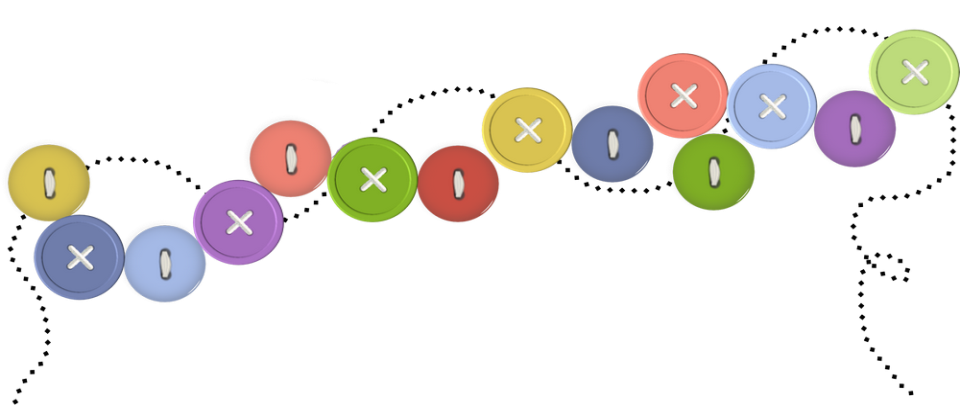 МИНИ – МУЗЕЙ«ПУГОВКА»
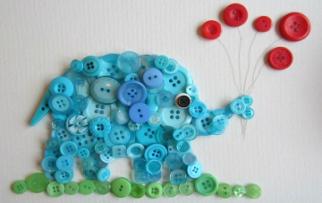 выполнила: 
Китова Татьяна Николаевна 
воспитатель первой квалификационной категории
г. Кстово
ОРИГИНАЛЬНЫЕ
ФОРМА
ПЛАСТМАССОВЫЕ
МЕТАЛЛИЧЕСКИЕ
ДЕТСКИЕ
РАЗМЕР
ЦВЕТ
РАБОТЫ ДЕТЕЙ
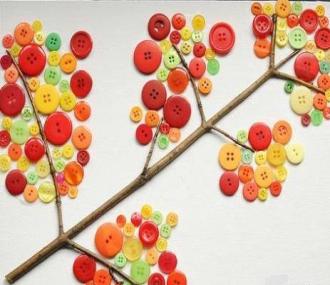 РАБОТЫ ДЕТЕЙ
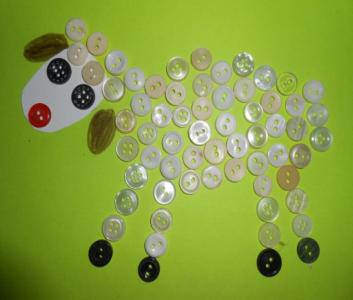 РАБОТЫ ДЕТЕЙ
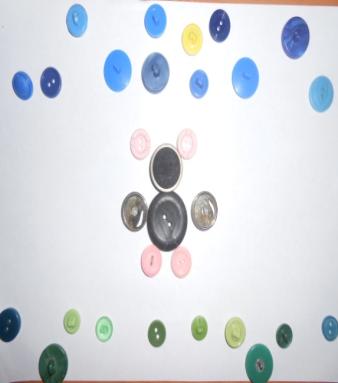 РАБОТЫ ДЕТЕЙ
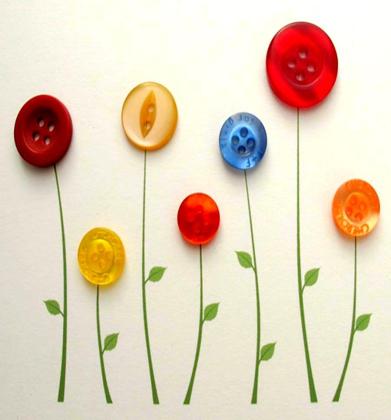 Использование пуговиц в наши дни:
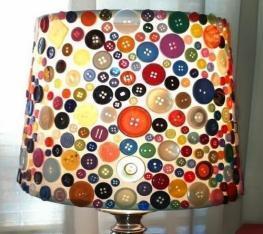 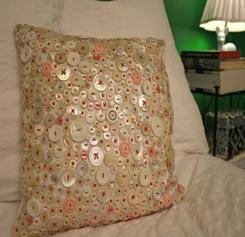 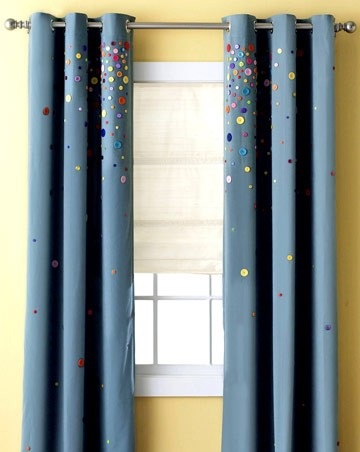 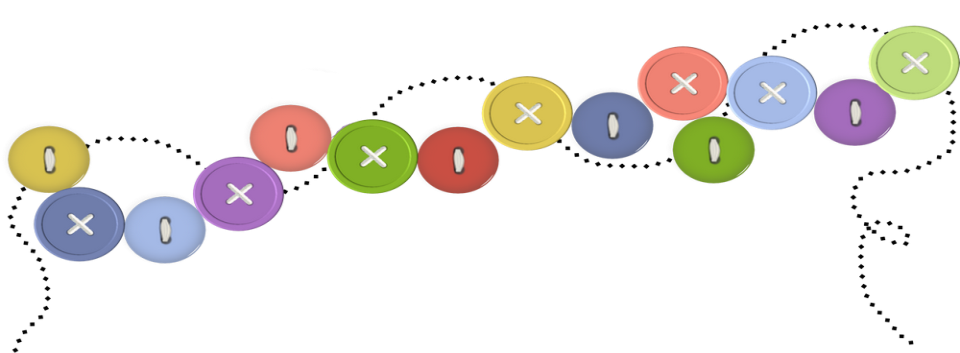 СПАСИБО ЗА ВНИМАНИЕ
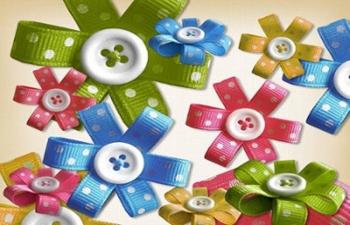 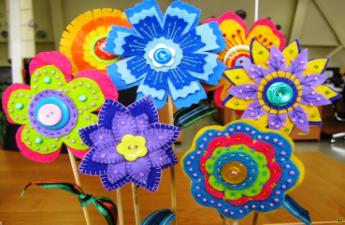